The Greenhouse Gas and Air Pollution Interactions and Synergies (GAINS) model:Solid waste – Indo Gangetic PlainAdriana Gómez-Sanabria
October 2020
Data Sources
Inventories: identify waste generation, composition, management
Current Policies - commitments regarding waste management but also emission reductions from waste
’Calibration’ historical years
Projections
Identify emission sources
Suggest technical and behavioural measures
2
Waste and wastewater sector in GAINS
Country/region
Technical measures: Development and efficiency improvement
Behavioral Policies  (e.g. Waste reduction - less water consumption)
Socio-economic drivers 
(i.e. Population growth, GDP per capita, Urbanization rate, value added, etc.)
Waste and wastewater treatment facilities
Waste and wastewater generation
Emissions and environmental impacts
Municipal solid waste
Landfill
GHGs, water and air pollution
Incinerator
Industrial solid waste
Anaerobic digester
Clean Environment 
(e.g. reduction of pollutants in wastewater)
Composting facilities
Domestic wastewater
Recycling facilities
Circularity of resources
(e.g. Prolonging lifetime of materials, energy provision)
Industrial wastewater
Centralized wastewater treatment plants
Decentralized wastewater treatment
Unmanaged
3
Waste management technologies
4
MSW generation - projections
Activity drivers: GDP per capita – Urbanization rate
Projections of Total MSW generation based on the elasticity to GDP/cap and urbanization rate for different income groups. Future growth in food waste generation suppressed at higher income levels due to its inferior goods nature.
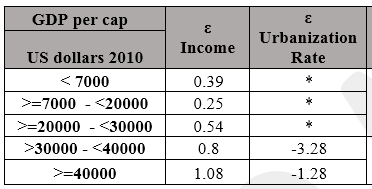 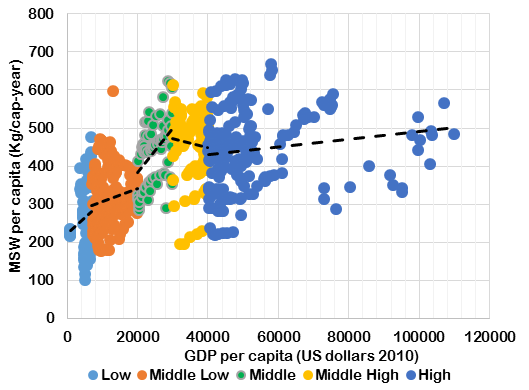 MSW generation - Composition
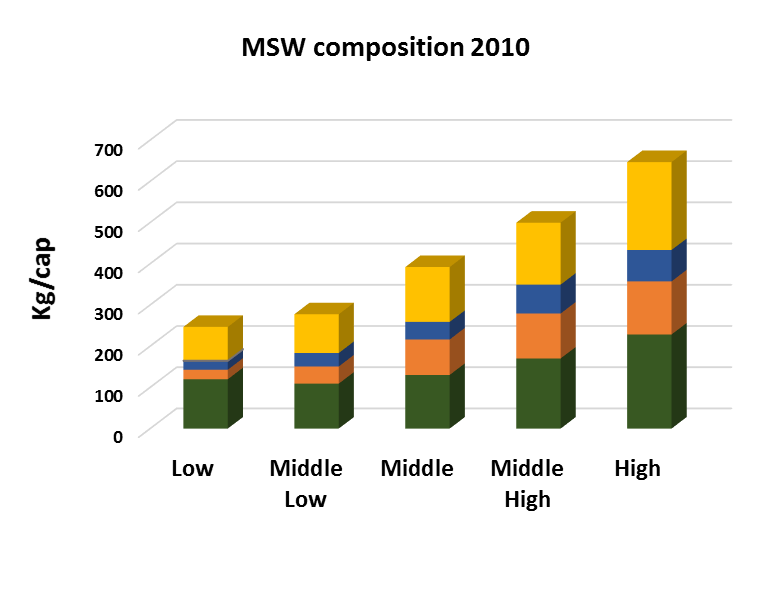 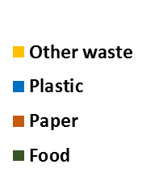 6
India MSW generation and treatment - 2015
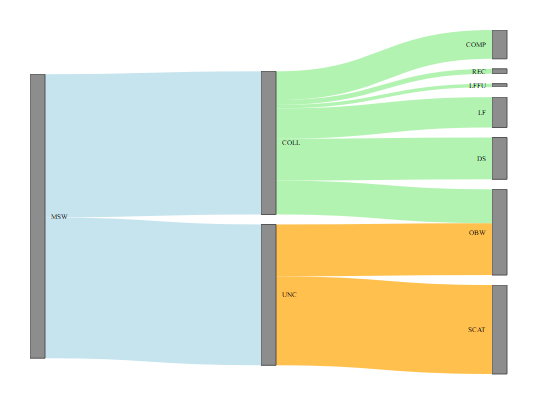 25
4
3
26
122
35
29
241
44
119
76
Values in Mton
7
Municipal Solid Waste Generation
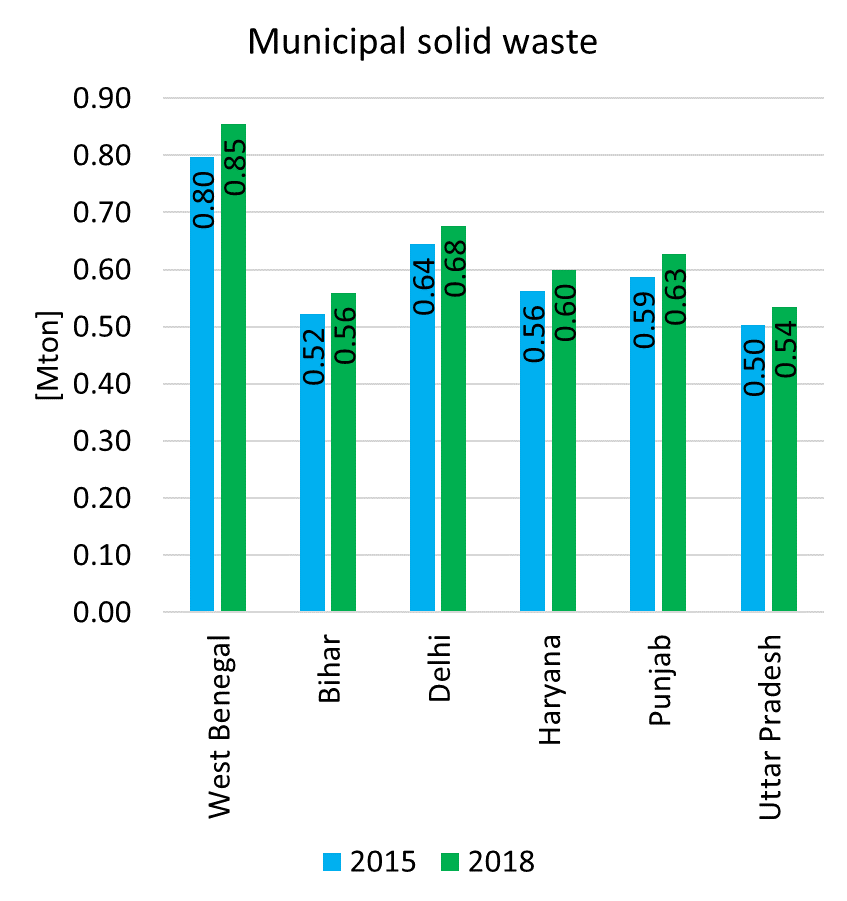 8
MSW up to 2050
Current IGP 104 Mt  242 Mt in 2050  

IGP 43% of MSW generates in India
9
Municipal Solid Waste Collection Rates
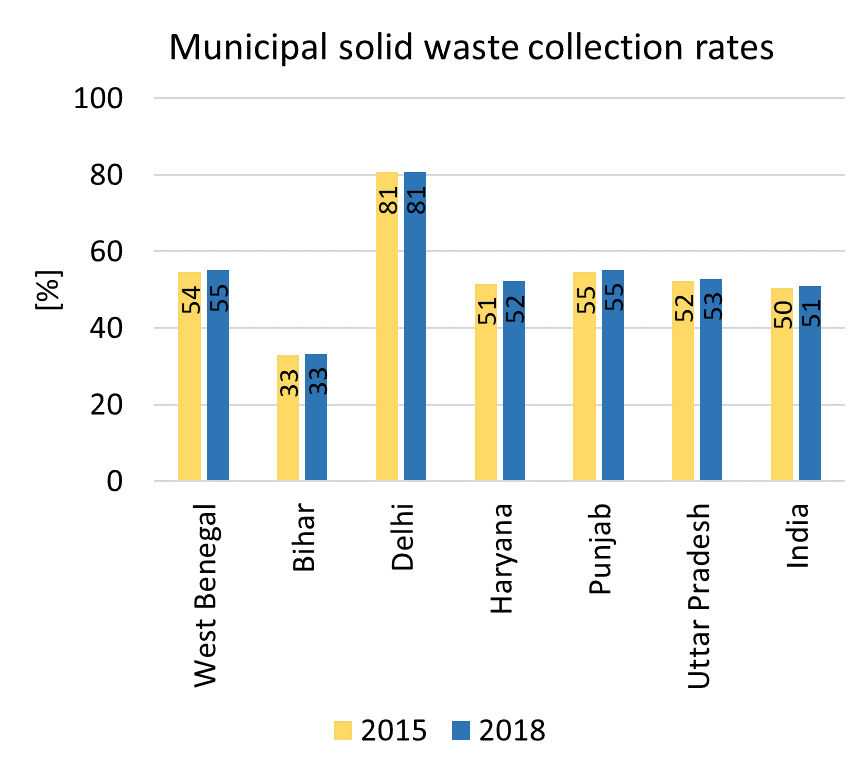 Most of the waste collected is mixed. Not waste segregation at source.
10
Municipal solid waste treatment 2015
~ 29% of the total waste generated is openly burnt 


~31% is scattered waste (with high probability of  contaminating water courses) 

 
Although urban areas have high collection rates, ~23% end up in dumpsites

Informal recycling 

Waste to energy technologies are limited and also methane recovery from landfills

Composting plays a significant role in rural areas
11
Emissions PM2.5
Currently PM2.5 emissions from municipal solid waste account for ~10% of  the total PM2.5 emissions in India


IGP accounts for 40% of PM2.5 emissions from municipal solid waste

IGP 2015 - 257 kt PM2.5 – Projected to grow to 585 kt by 2050
12
Emissions PM2.5
Currently PM2.5 emissions from municipal solid waste account for ~10% of  the total PM2.5 emissions in India

Projected to be 19% in 2050 under the current conditions
13
Sectoral contribution PM2.5
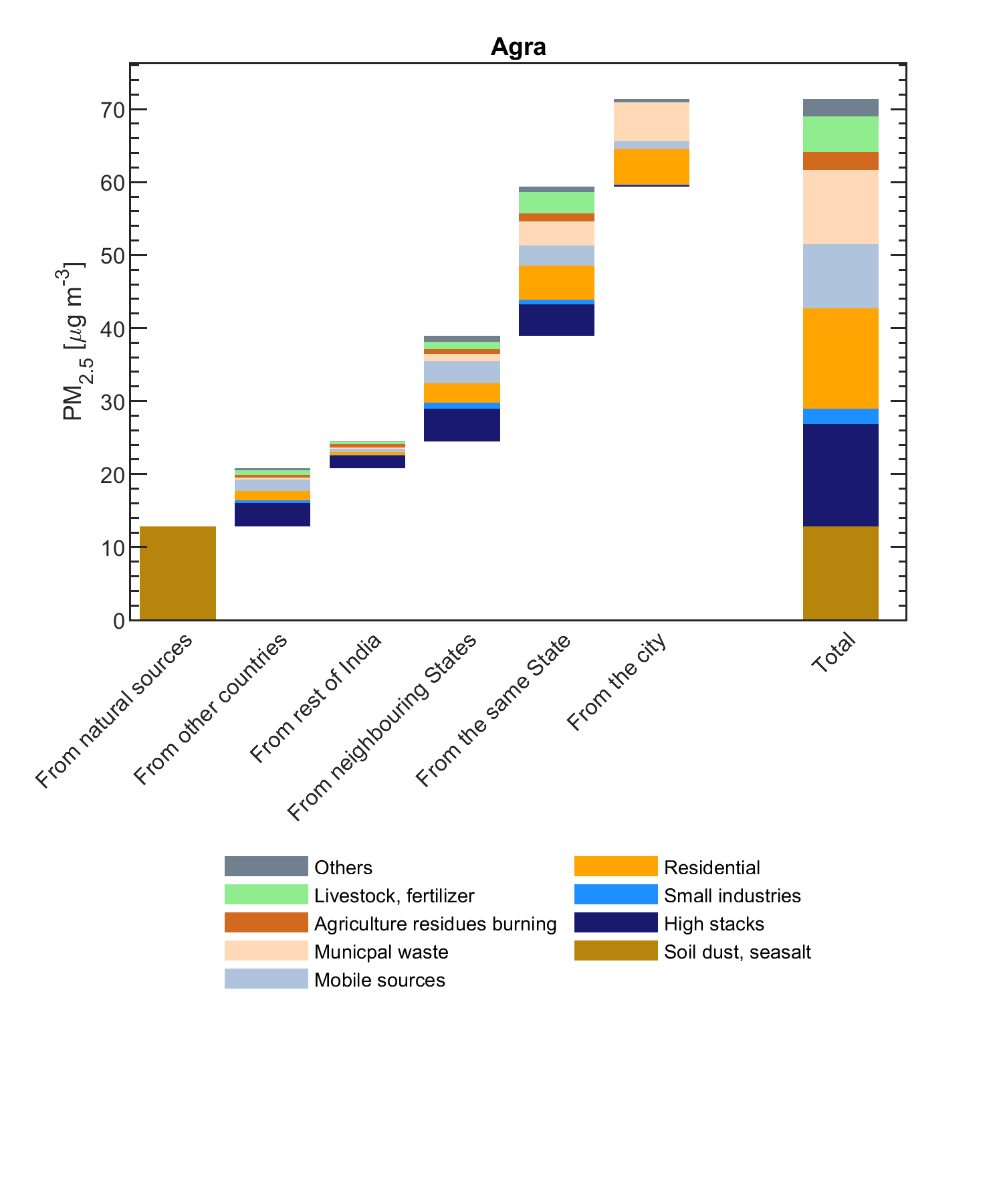 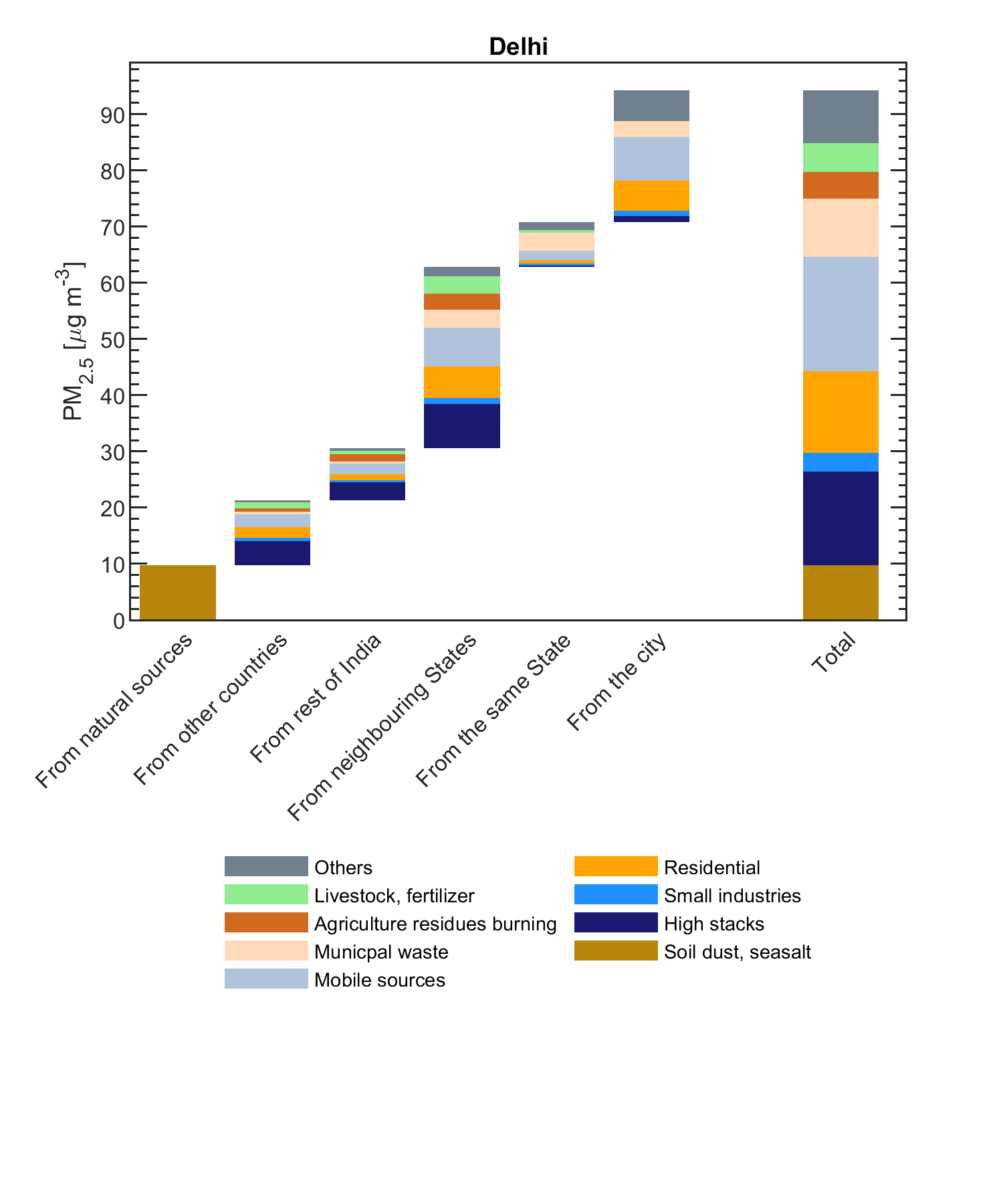 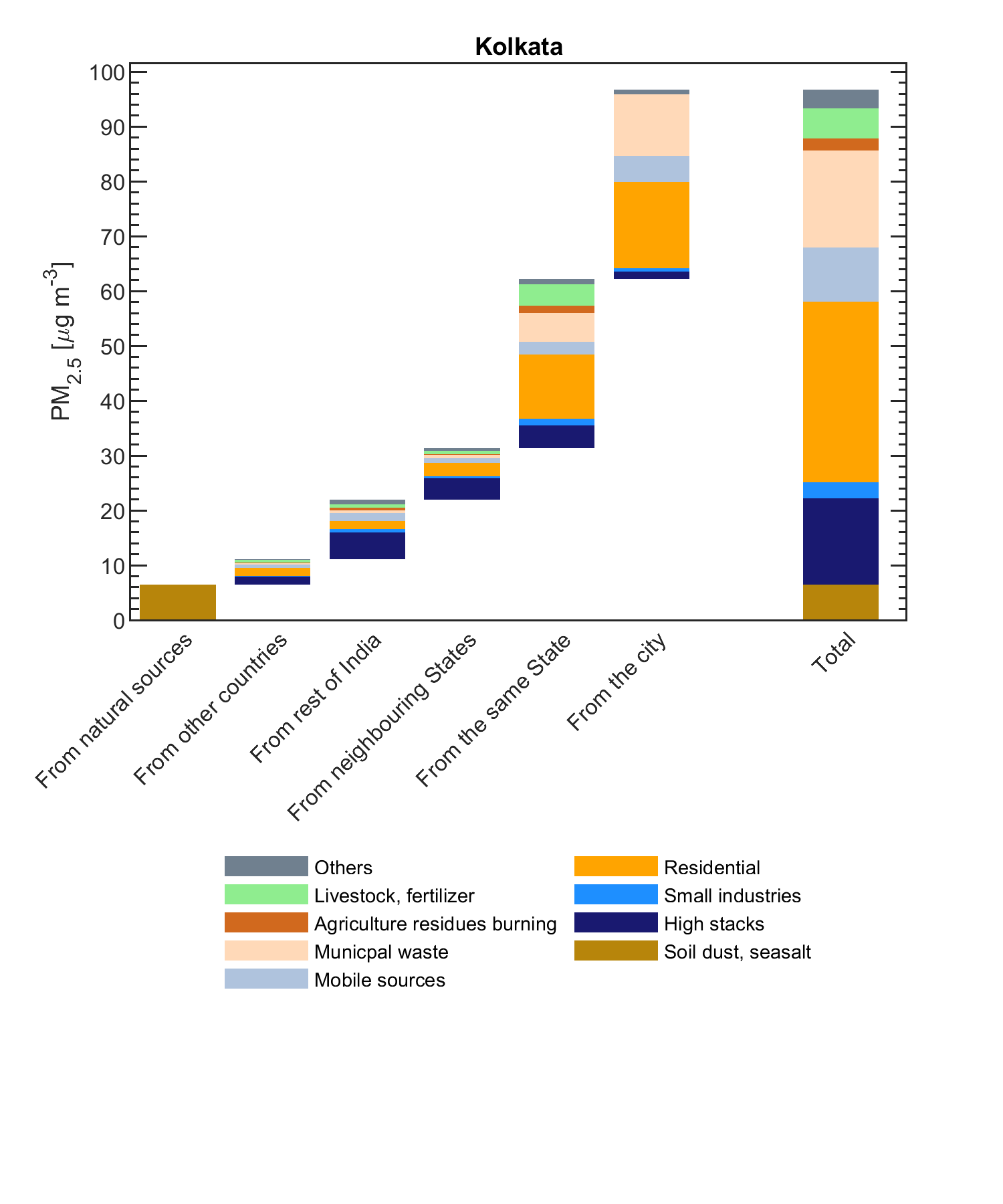 14
[Speaker Notes: Secondary PM it is created by secondary formation from precursor emissions such as sulfur dioxide (SO2), nitrogen oxides (NOx), volatile organic compounds (VOCs) and ammonia (NH3). Items 1 and 2 are generally known as primary emissions of PM2.5. Secondary formation occurs due to chemical reaction in the atmosphere generally downwind some distance from the original emission source. Efforts to determine the contribution of each of these PM2.5 emission mechanisms has shown a great deal of variability, as seen from an examination of current literature.]
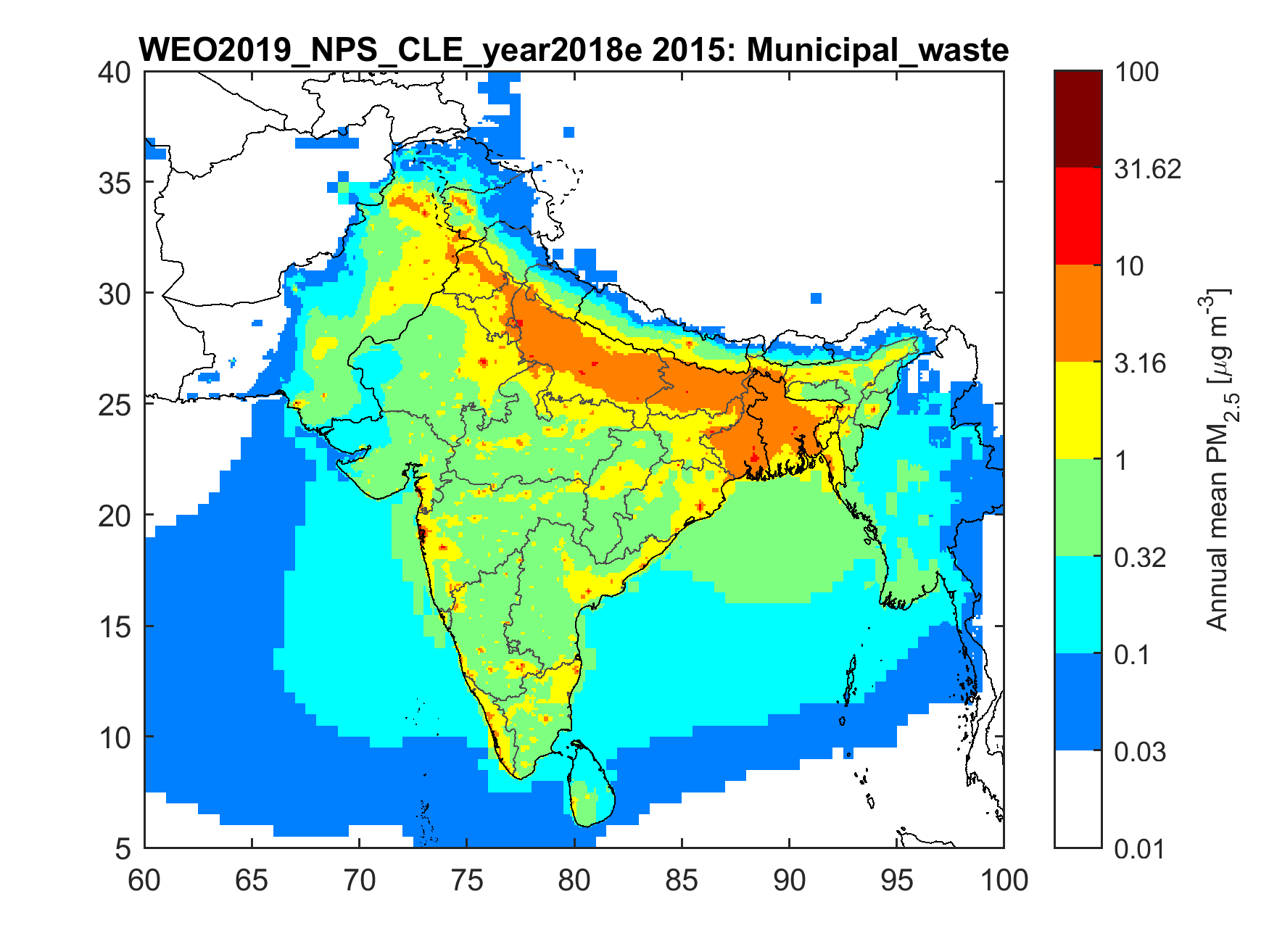 15
[Speaker Notes: Secondary PM it is created by secondary formation from precursor emissions such as sulfur dioxide (SO2), nitrogen oxides (NOx), volatile organic compounds (VOCs) and ammonia (NH3). Items 1 and 2 are generally known as primary emissions of PM2.5. Secondary formation occurs due to chemical reaction in the atmosphere generally downwind some distance from the original emission source. Efforts to determine the contribution of each of these PM2.5 emission mechanisms has shown a great deal of variability, as seen from an examination of current literature.]
Questions /discussion
Activity data can still be refined 

Not really information on quantities of municipal solid waste open burnt…..data comparison difficult 

Information on policy implementation is missing …..current state of policy implementation 

………………
Hands on….….
16
GAINS IGP
Activity data:  

Total municipal solid waste generation 

Municipal solid waste generated in urban areas: MSW_URB
Municipal solid waste generated in rural areas: MSW_RUR

Composition of waste 

8 fractions  sum of the fraction should be 1 for each group.
17